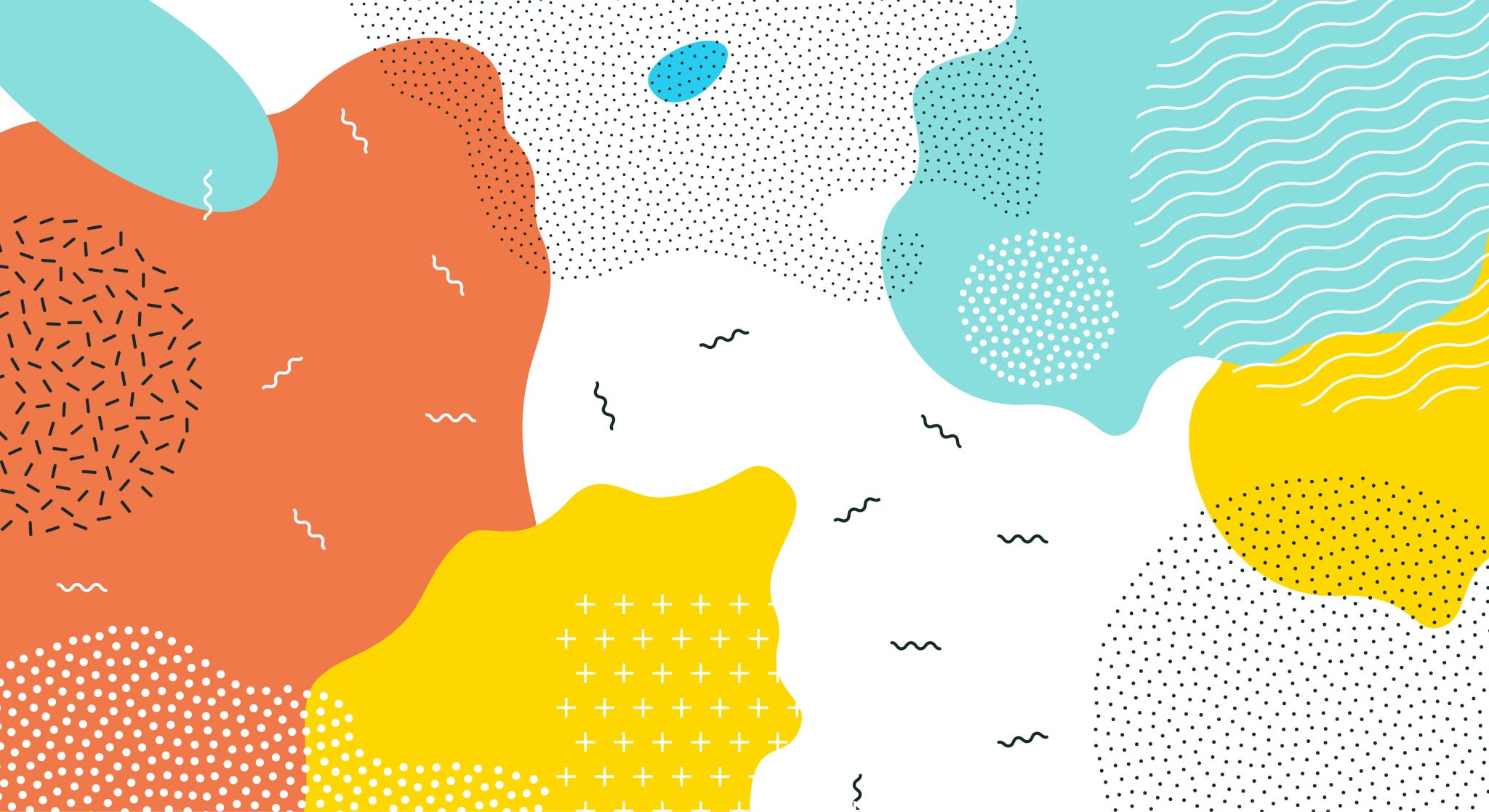 EDUCACIÓN SUPERIOR
¡TÚ PUEDES!
REQUISITOS PARA CONTINUAR ESTUDIOS SUPERIORES
PRUEBA DE TRANSICIÓN UNIVERSITARIA
¿CÓMO PREPARAR MI PRUEBA?
Puntaje Nacional
Preuniversitario online 100% gratuito. Desde el 2009, ha tenido como meta reducir la brecha educacional, social y económica en Chile, ofreciendo clases y ensayos online, además de material de estudio y aplicaciones educativas.
http://www.puntajenacional.cl/landing
PREUSS
Preuniversitario 100% online , completamente gratuito, de fácil usabilidad, y que se puede utilizar con o sin conexión a Internet, que es autogestionable y entrega una ruta personalizada de aprendizaje.   
 https://www.uss.cl/preuss/ 
Preu en cuarentena
Preuniversitario online y gratuito para poder preparar la prueba de transición.
 https://www.preuencuarentena.com/
ESTUDIA CON UN PRE-UNIVERSITARIO GRATUITO
PRUEBA DE TRANSICIÓN
LAS POSTULACIONES SON ANUALES, Y SE REALIZAN A PARTIR DEL MES DE JULIO

PARA MÁS INFORMACIÓN:

https://acceso.mineduc.cl/
¿QUÉ ES UNA BECA?
Una beca es un apoyo económico que entrega el Ministerio de Educación para que puedas financiar parte del costo de tus estudios, cubriendo el total o parte del arancel anual de tu carrera, y en algunos casos, la matrícula. Estos recursos son entregados directamente a las instituciones de Educación Superior, no a los estudiantes.
A diferencia de un crédito, no debes devolver estos recursos al egresar o titular.
BENEFICIOS ESTUDIANTILES
BECAS DISPONIBLES
LA POSTULACIÓN A BECAS, SE REALIZA MEDIANTE EL  FORMULARIO ÚNICO DE ACREDITACIÓN SOCIOECONÓMICA (FUAS)

PARA MAYOR INFORMACIÓN VISITA:
https://postulacion.beneficiosestudiantiles.cl/fuas

https://portal.beneficiosestudiantiles.cl/
¿CUÁLES SON LAS INSTITUCIONES ADSCRITAS A LA GRATUIDAD?
UNIVERSIDADES
UNIVERSIDADES
UNIVERSIDADES
INSTITUTOS PROFESIONALES
CENTROS DE FORMACIÓN TÉCNICA
Requisitos Socioeconómicos:
Pertenecer a la población de menores ingresos del país
Las becas y créditos de arancel del Mineduc están destinadas principalmente a estudiantes pertenecientes al 70% de la población de menores ingresos del país; aunque también existen becas que llegan hasta el 80%, y otras que no exigen una determinada condición socioeconómica.
Para asignar los beneficios, el Ministerio de Educación utiliza como indicador del nivel de ingreso familiar per cápita de los postulantes el concepto de “deciles de ingreso”.


Importante: Debes tener en cuenta que según lo establecido en la normativa que regula las ayudas estudiantiles del Estado, para obtener una beca o un crédito debes cumplir tanto los requisitos socioeconómicos como las exigencias académicas definidas para cada beneficio. Esto quiere decir que si por tu condición socioeconómica puedes optar a un beneficio, pero no cuentas con el puntaje PDT o promedio de notas de enseñanza media requerido, no obtendrás la ayuda; del mismo modo si cumples los requisitos académicos, pero no los socioeconómicos, tampoco podrás acceder a los beneficios.
Requisitos Académicos:
Puntaje Prueba de Transición Universitaria (PDT) promedio (pruebas Lenguaje y Matemáticas) 
Promedio de notas de Enseñanza Media.
El requisito específico dependerá del tipo de carrera a la que ingreses: Si vas a ingresar a una carrera universitaria puedes acceder a una beca de arancel obteniendo desde 500 puntos PDT o  promedio (considera las pruebas de Lenguaje y Matemáticas); o a un crédito, si logras desde 475 puntos promedio PDT promedio. Sin embargo, si ingresas a la Educación Superior mediante el programa PACE, serás eximido del requisito de puntaje mínimo PDT. Por su parte, los postulantes a carreras técnico profesionales no necesitan puntaje PDT para optar a beneficios, pero deben tener un promedio de notas de Enseñanza Media igual o superior a 5,0.
Te recomendamos que verifiques que tus certificados de notas estén disponibles en el sitio de Ayuda Mineduc. Si no estuviese disponible uno o más certificados para generar tu concentración de notas, debes solicitarlos en las Oficinas de Atención Ciudadana Ayuda Mineduc o a través del 600 600 2626.
Si ya estás estudiando una carrera y vas a postular a las becas disponibles para estudiantes antiguos, además de cumplir con los requisitos anteriores, debes haber aprobado al menos el 60% de las asignaturas inscritas durante tu primer año, si pasas a segundo; o el 70% de los ramos del año académico inmediatamente anterior, si ingresas a tercer año o posteriores.
¿QUÉ REQUISITOS DEBO TENER PARA ACCEDER A UNA BECA O A UN CRÉDITO?
PARA MÁS INFORMACIÓN SOBRE BECAS
https://portal.beneficiosestudiantiles.cl/becas/becas-de-arancel